BL8.3.1 mono cryo upgradeMotivation
ALS-U $650M to make beam smaller
With current optics: no benefit from ALS-U
High-profile programs at ALS MX beamlines
i.e. 2020 Nobel Prize
30x brightness gain is possible with ALS-U (5x at ALS)
$800k joint LDRD project: MBIB and ALS to match hard X-ray optics to ALS-U source properties
Must spearhead optics upgrades for ALS-U success
Cryo-cooling monochromators required
Planned work overview
focus
Cryo-cooling upgrade to BL8.3.1 monochromator
Keep original tank & all lead (Pb) sheets
Similar to 8.2.1, 5.0.2 monos
Less radical: contents are Kohzu, not Oxford
$110k vs $700k
Same type FMB Oxford cryo-cooler
Simpler, longer Si(111) crystals
No more Z2 motor
Safety systems: EPS, seismic, burst discs
Document & draw Kohzu mono contents
1st crystal
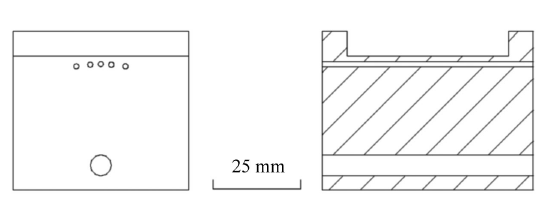 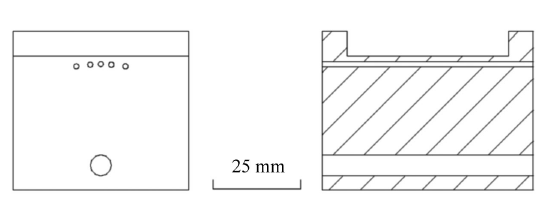 Si(111)
Thermal load: 60 W
new
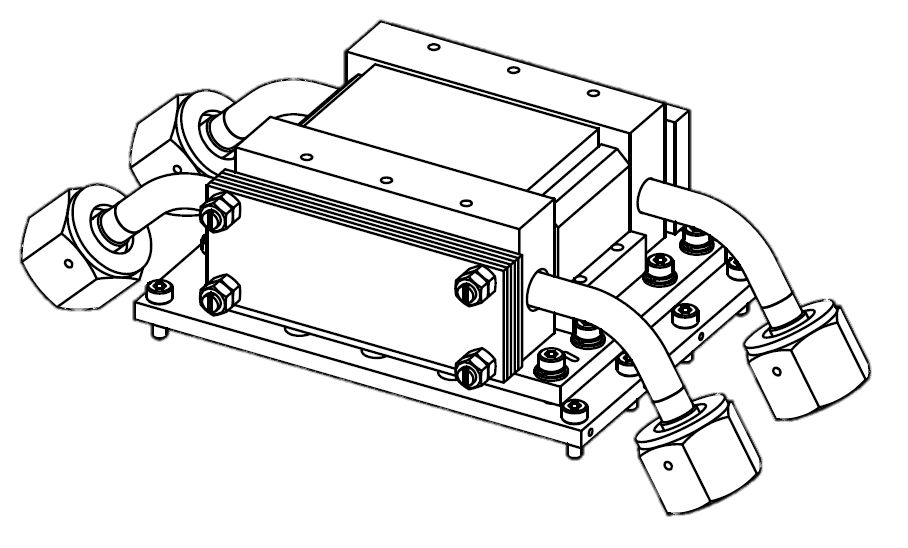 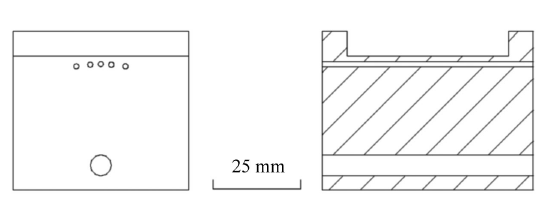 50L x 60W x 38T mm
Si(111)
old
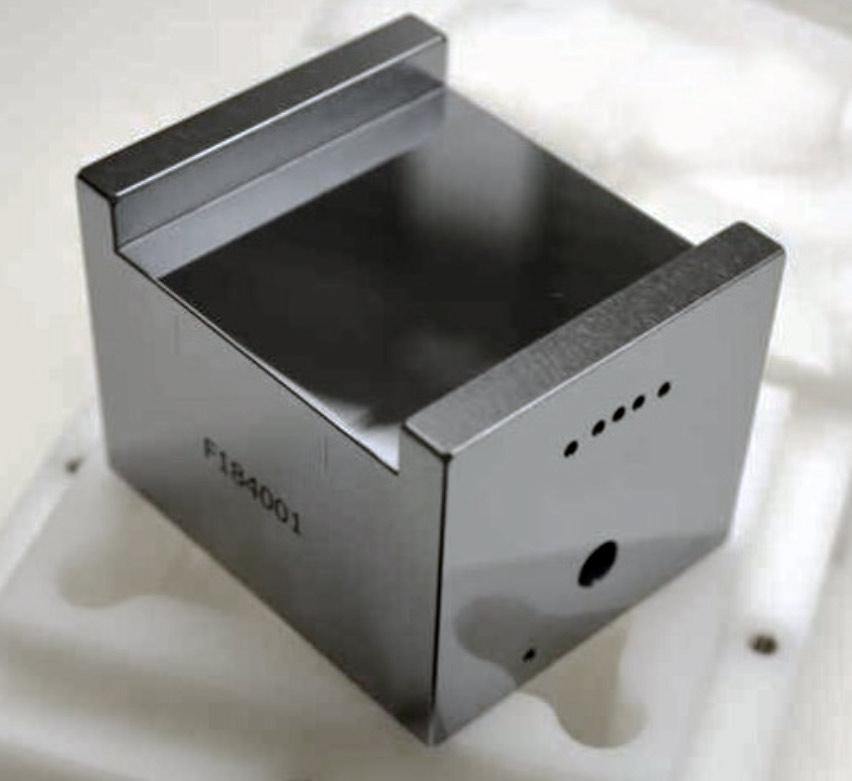 70L x 40W x 40T mm
2nd crystal
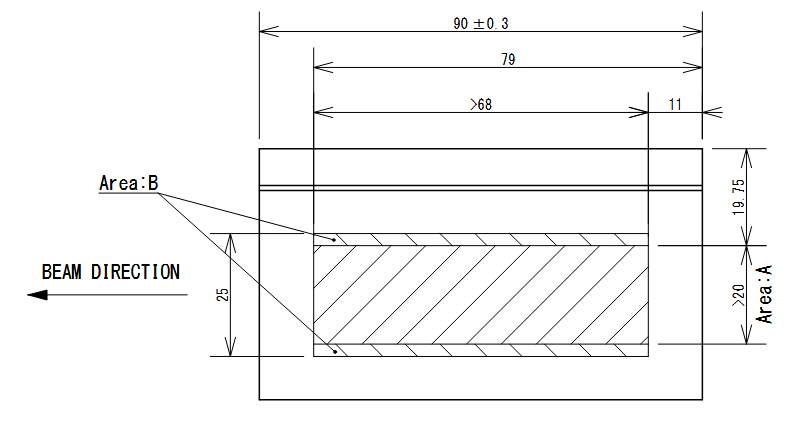 Thermal load: << 1 W
new
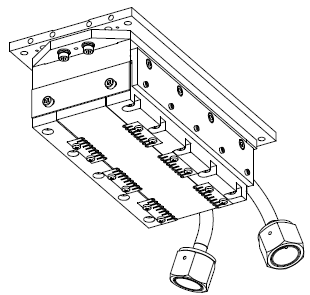 old
90L x 51W x 40T mm
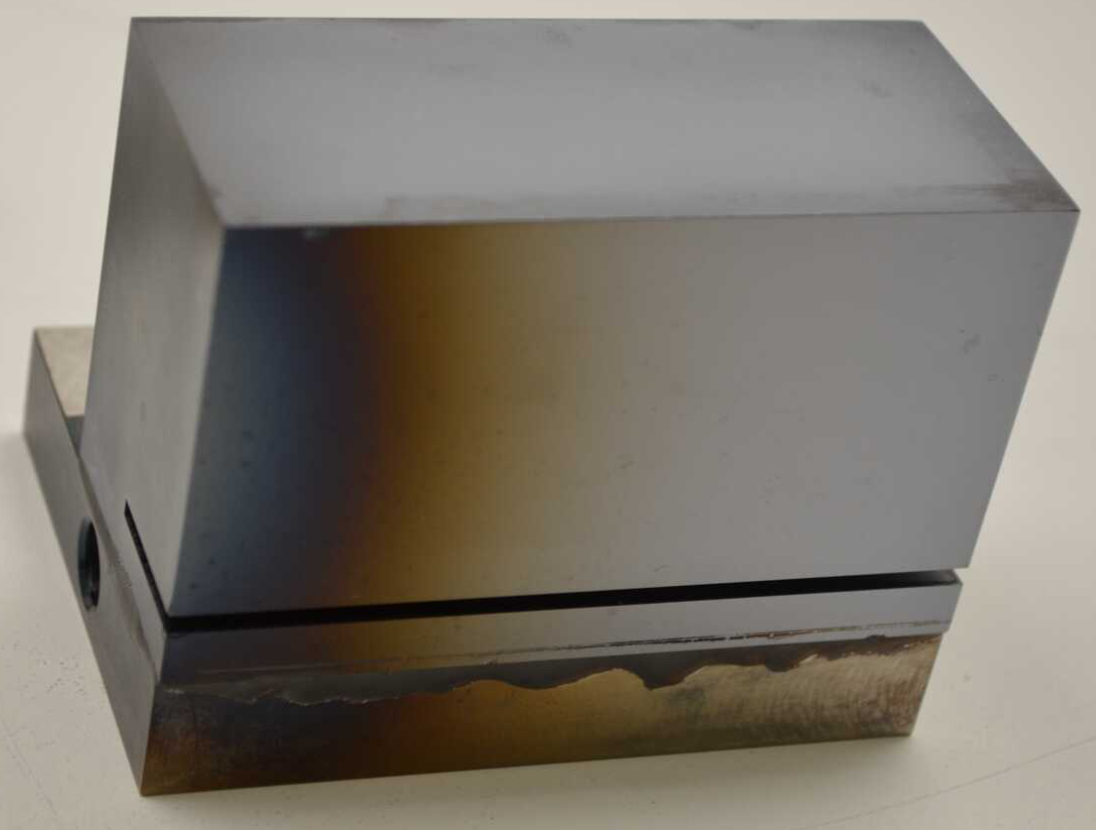 165L x 40W x 30T mm
No more Z2 motor
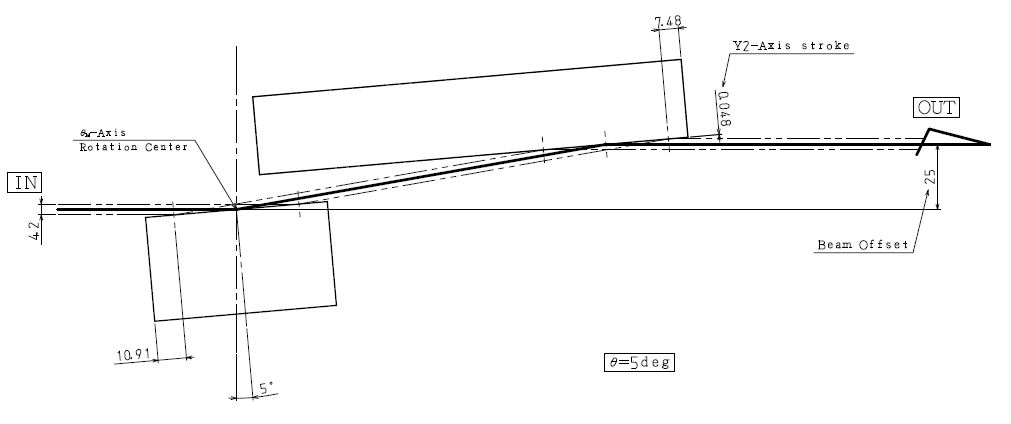 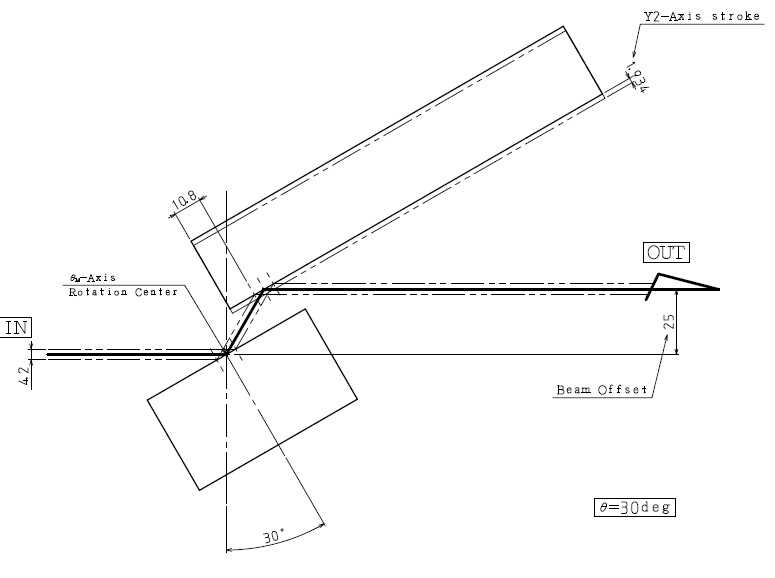 Kohzu’s upgrade kit
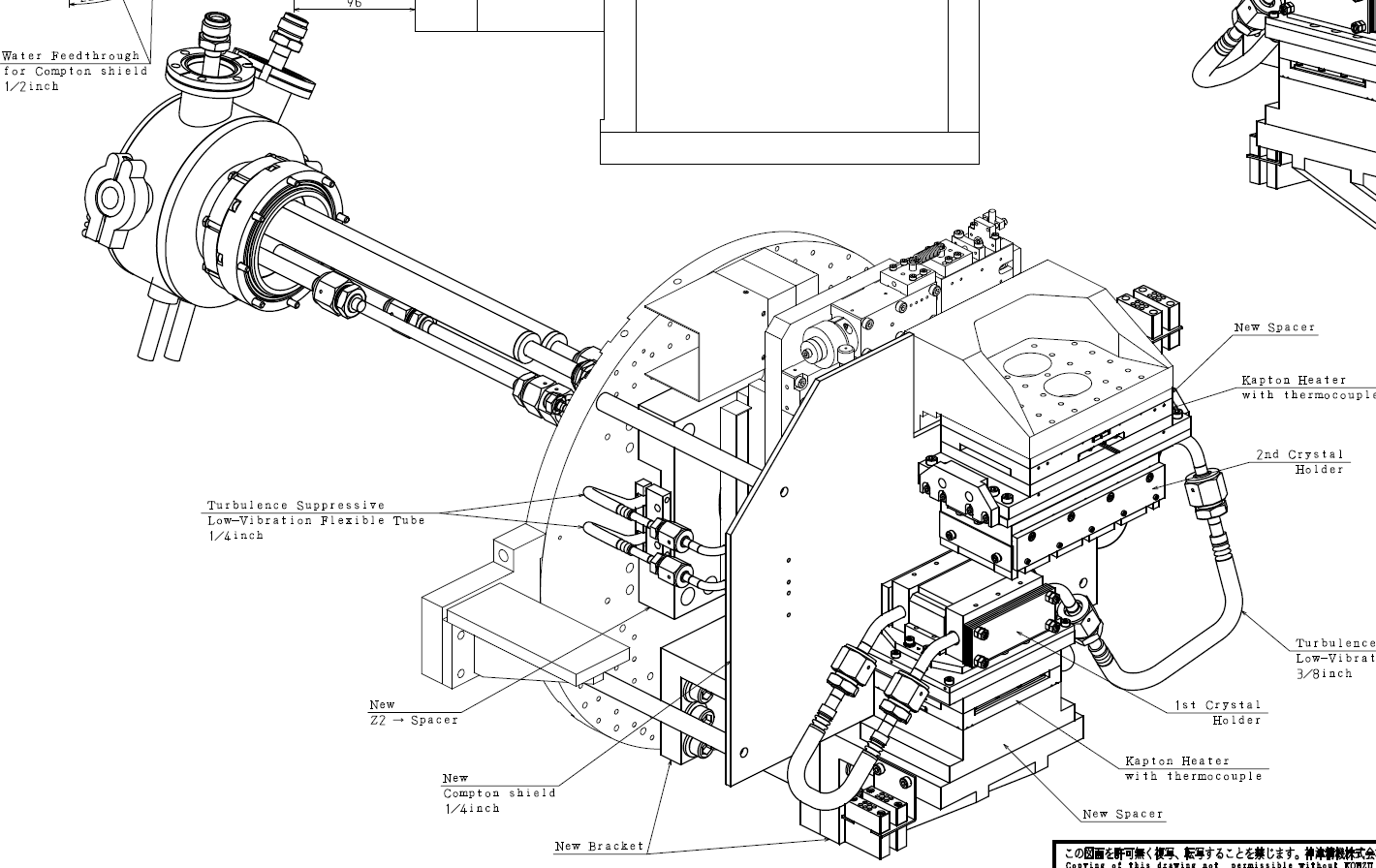 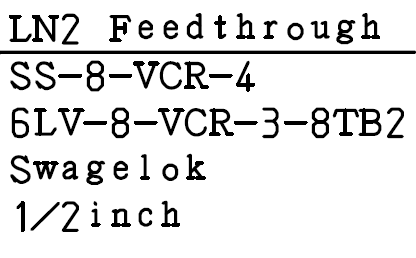 Kohzu’s upgrade kit
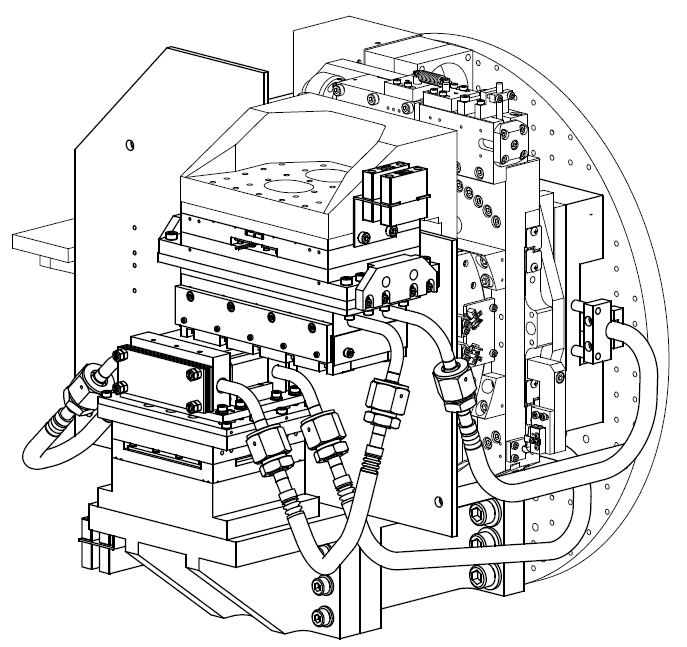 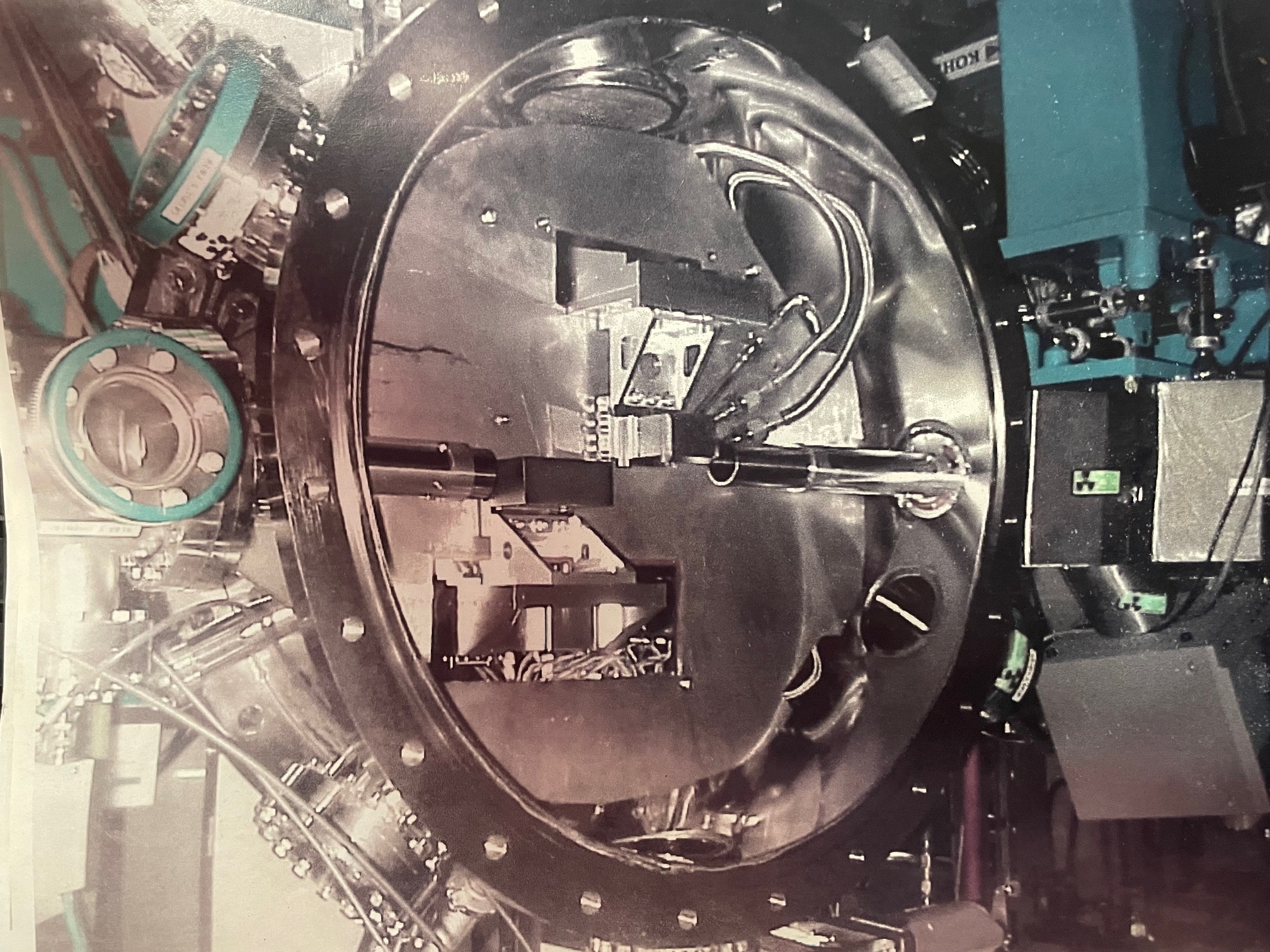 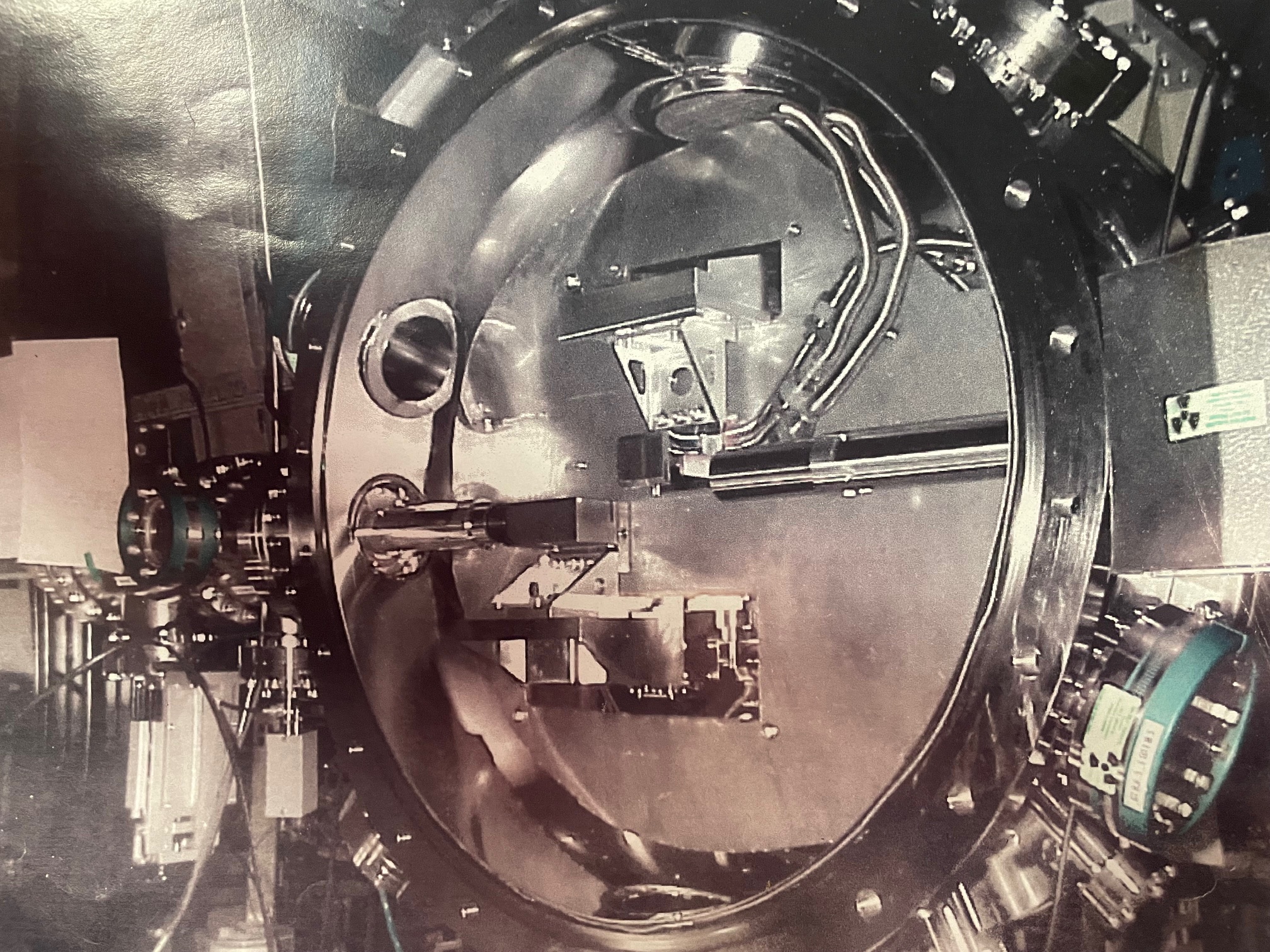 115
42
25 x 88
36
70
250
600 dia
227
35
64
152
91
Current BL8.3.1 Mono Contents
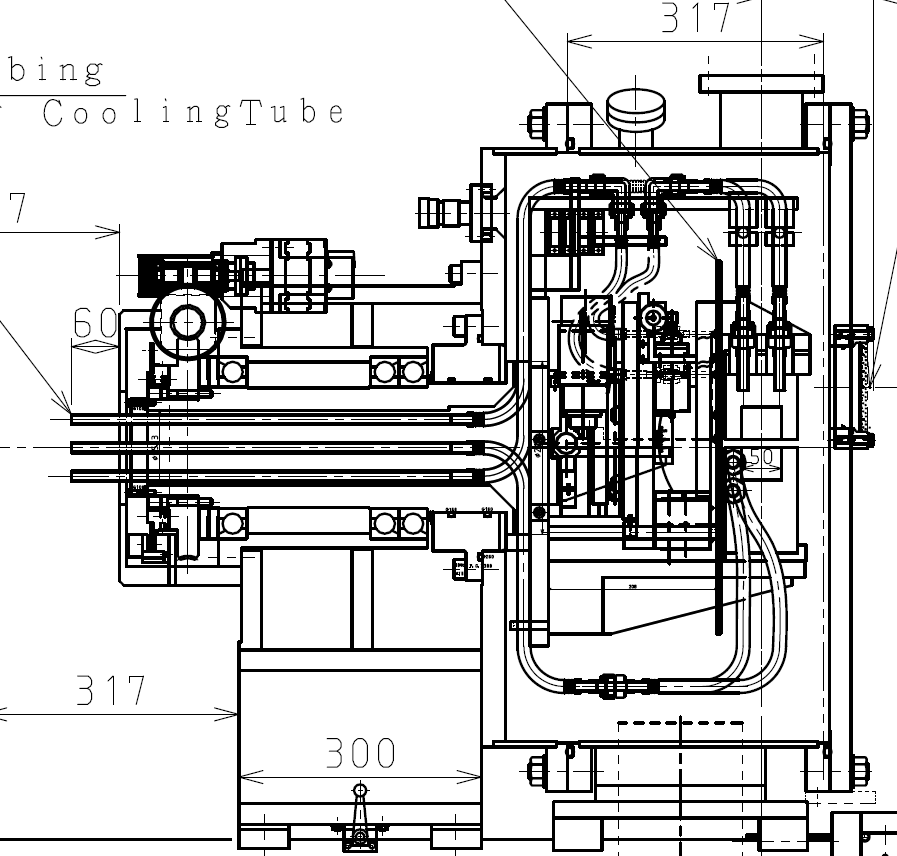 3 mm Lead (Pb)
(Cu) Compton Shield
30mm SS
“hanging”
Pb 
panel
Current situation
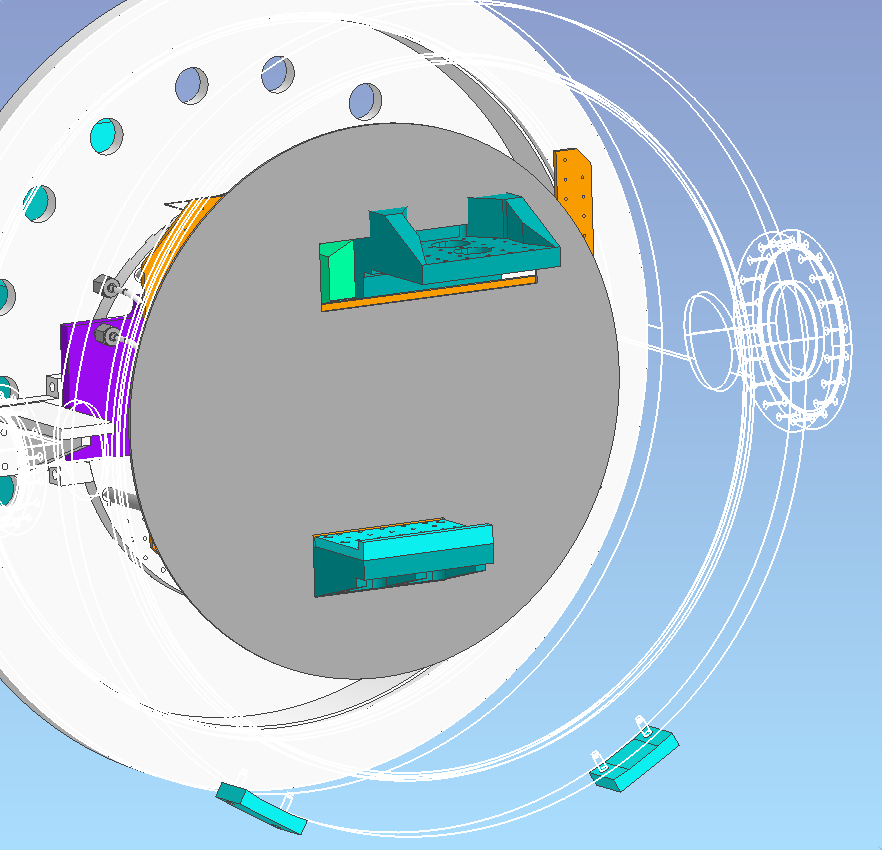 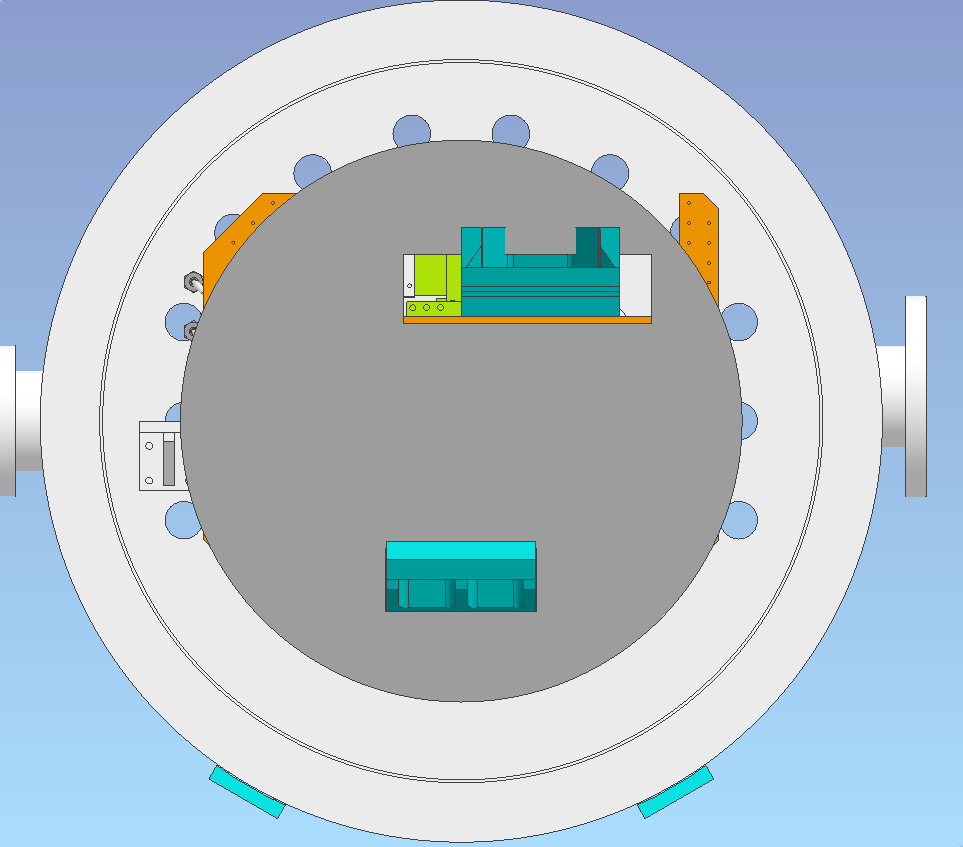 Current
After modification
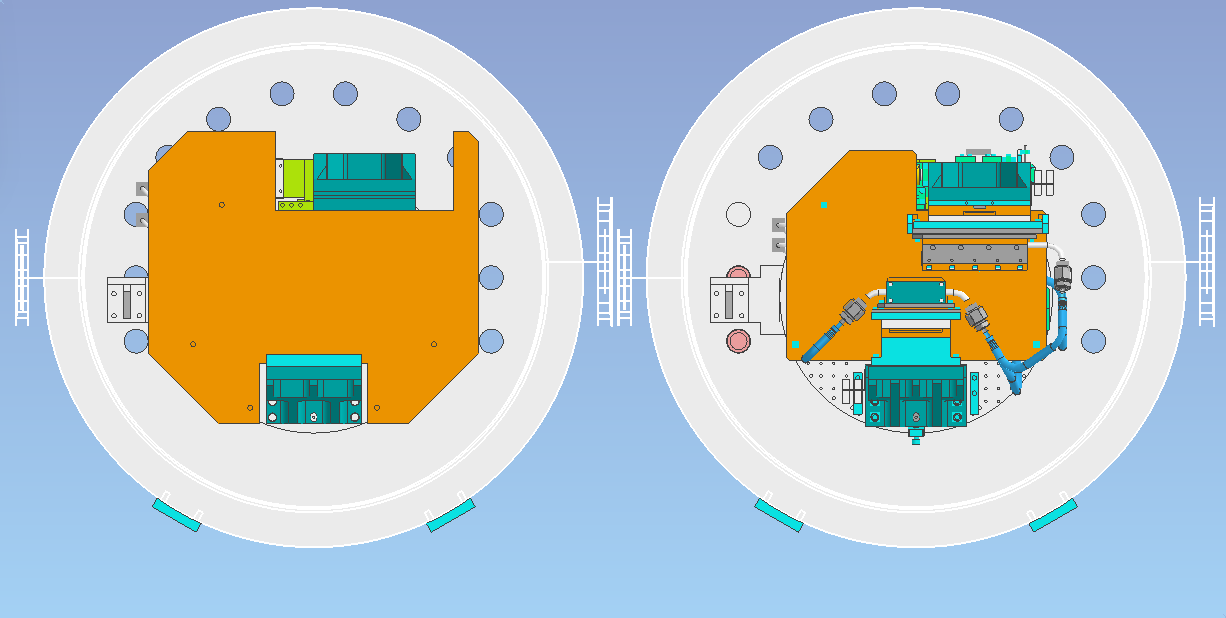 227
227
35
35
Current
After modification
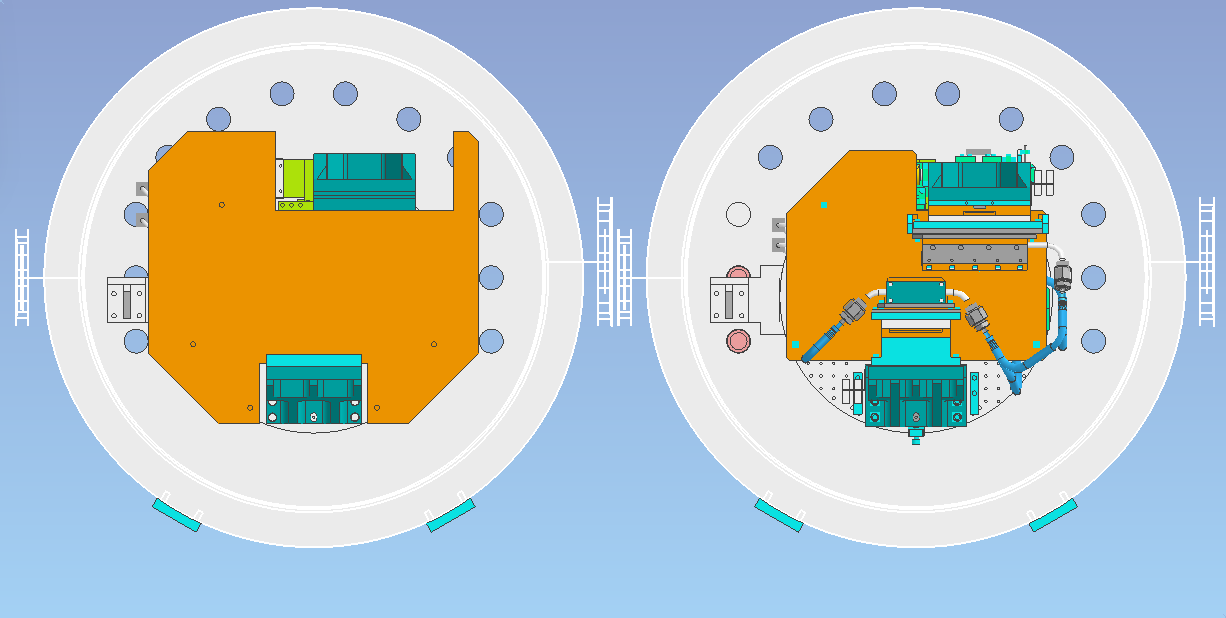 After modification compared a current shield (pink)
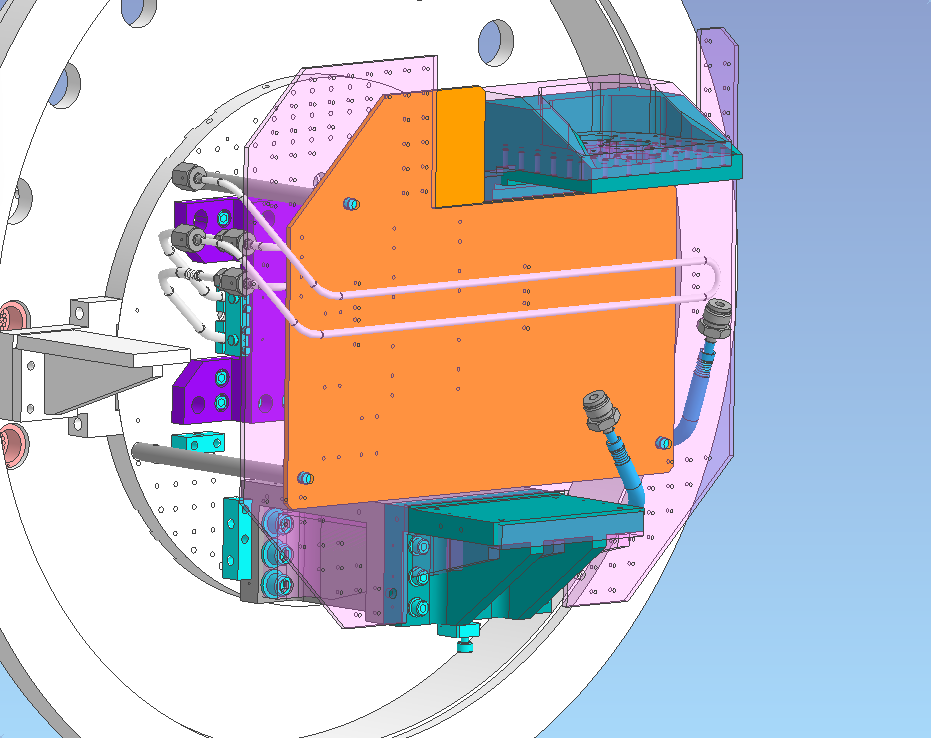 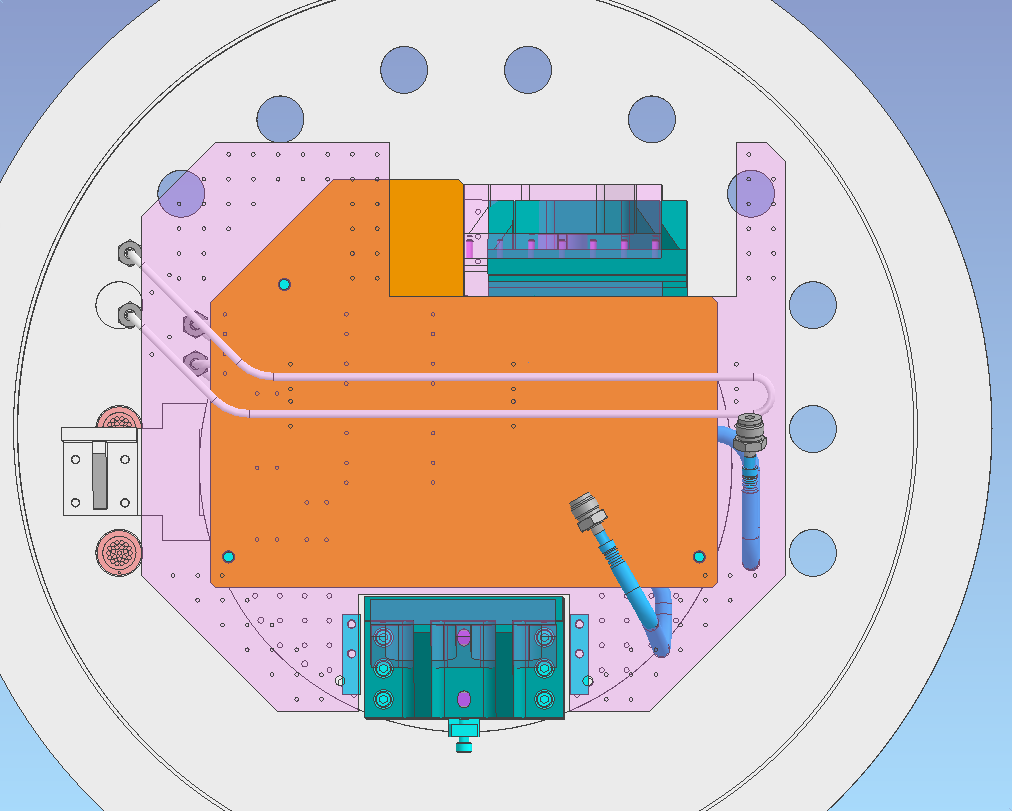 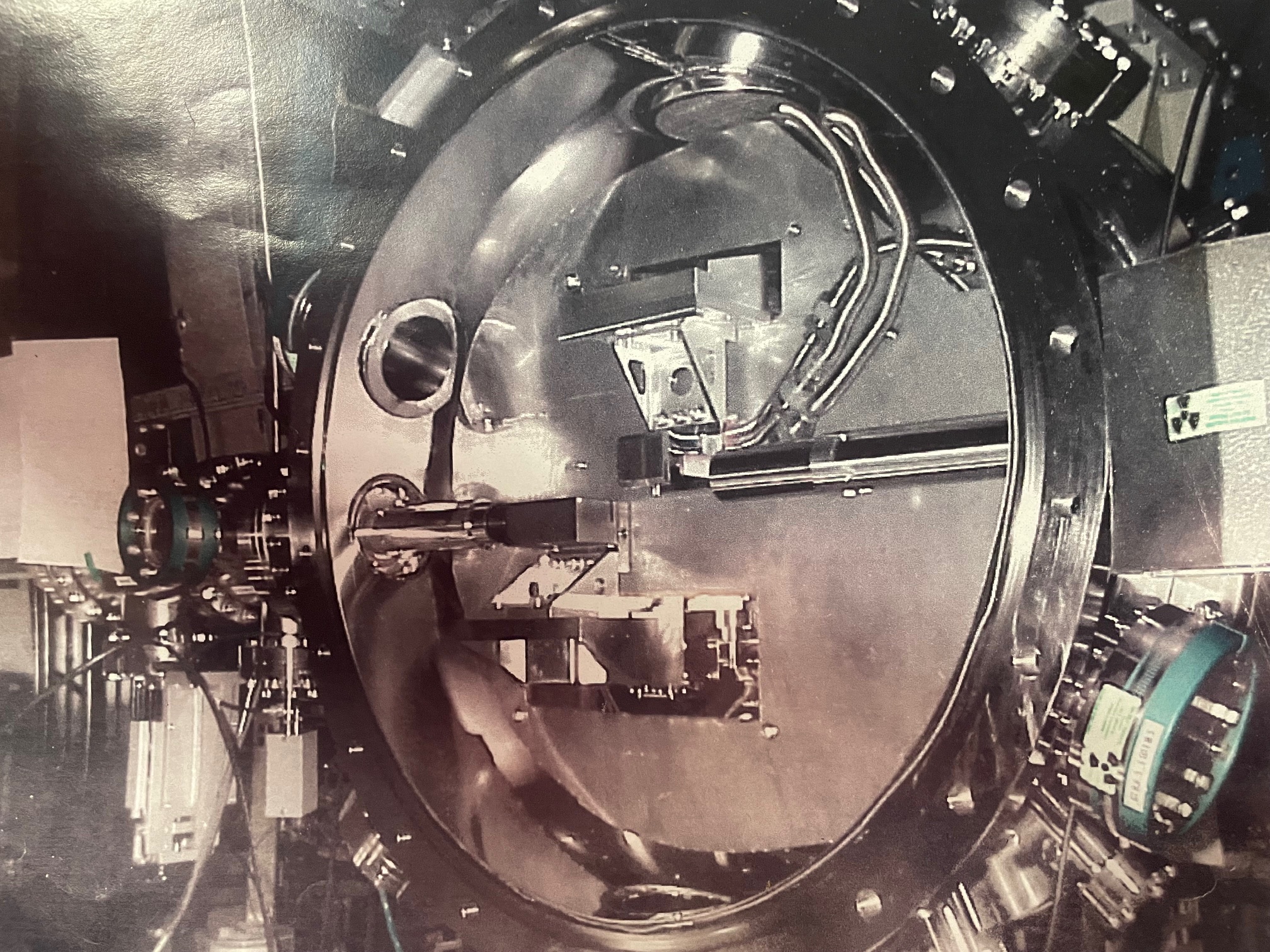 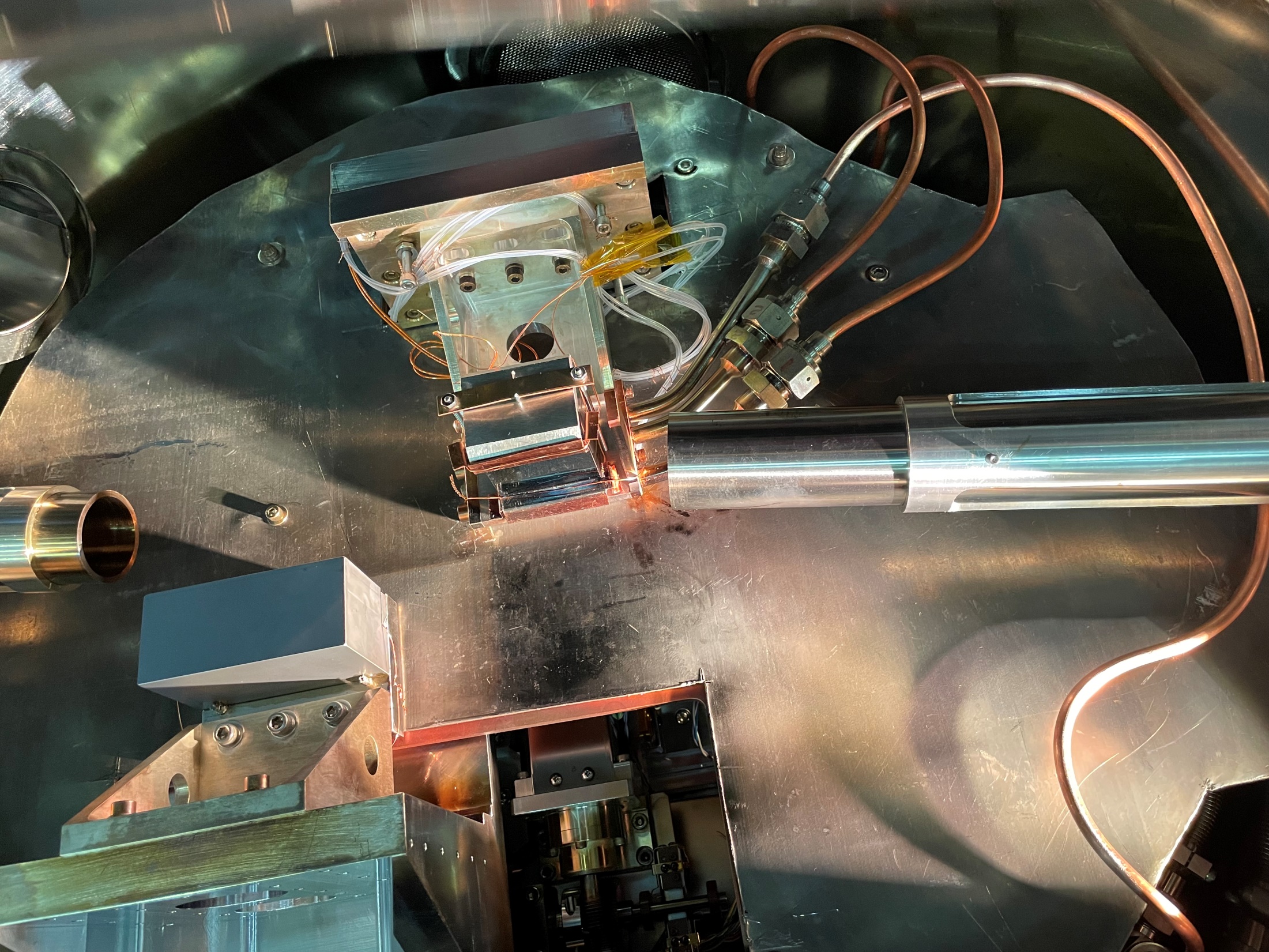 Design compromise:
Cooling line vibration
vs continuous Pb
Kohzu’s proposed install schedule
JULY-31 (Wed): Start working at ALSAUG-1 (Thu): WorkingAUG-2 (Fri): Finish & start pumping downAUG-3 (Sat): HolidayAUG-4 (Sun): HolidayAUG-5 (Mon): Leak check, Tidying-up, Done

Takashi Suzuoki  <suzuoki@kohzu.co.jp>Daisuke Shindo  <shindo@kohzu.co.jp>
Don’t need help with:
Remove/replace “hanging” Pb plate
Mono internals install – Kohzu techs
Connect and strain-relief cryo lines
Condensate drip management
Condensate drip management
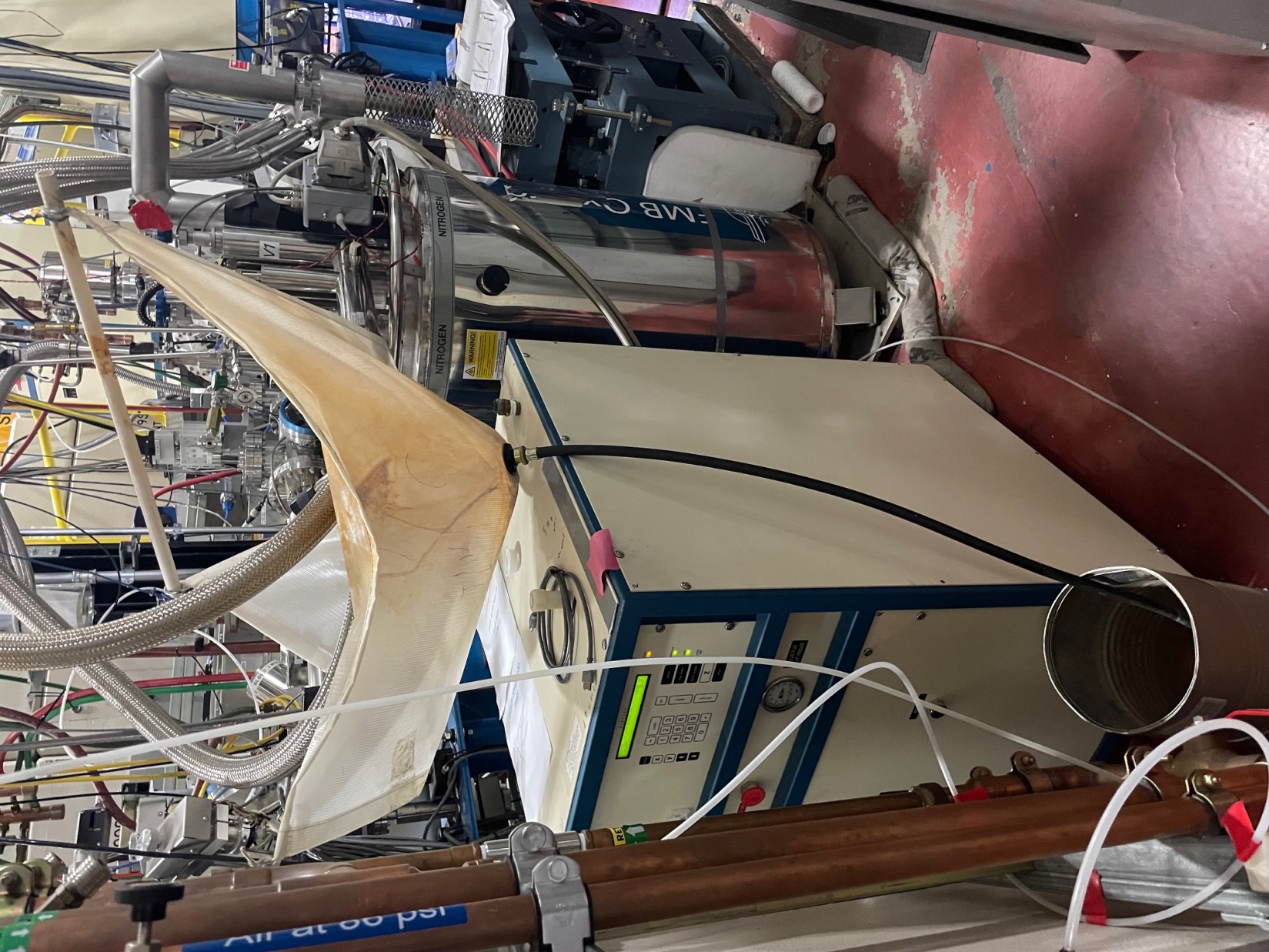 Current setup on BL8.2.1
Condensate drip prevention
Will work with BCSB on fill lines
Best solutions
Vacuum insulate lines and joints
Passive/active heated Al cladding
clear enclosure, purged with N2
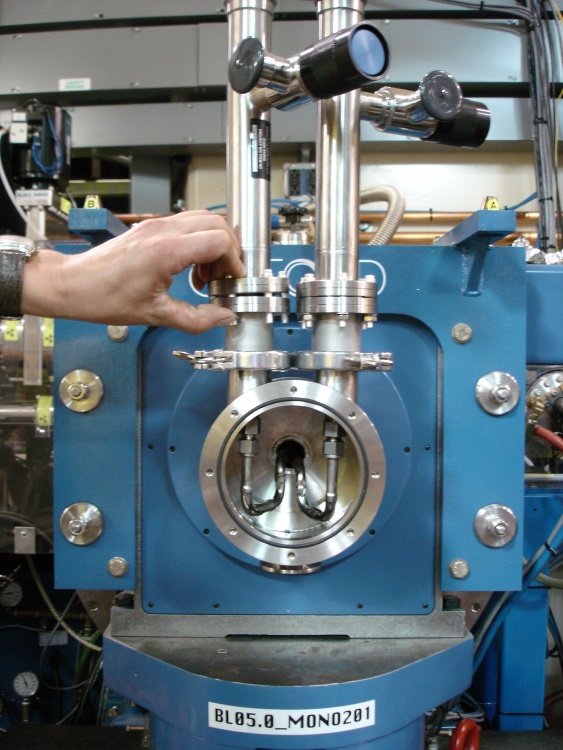 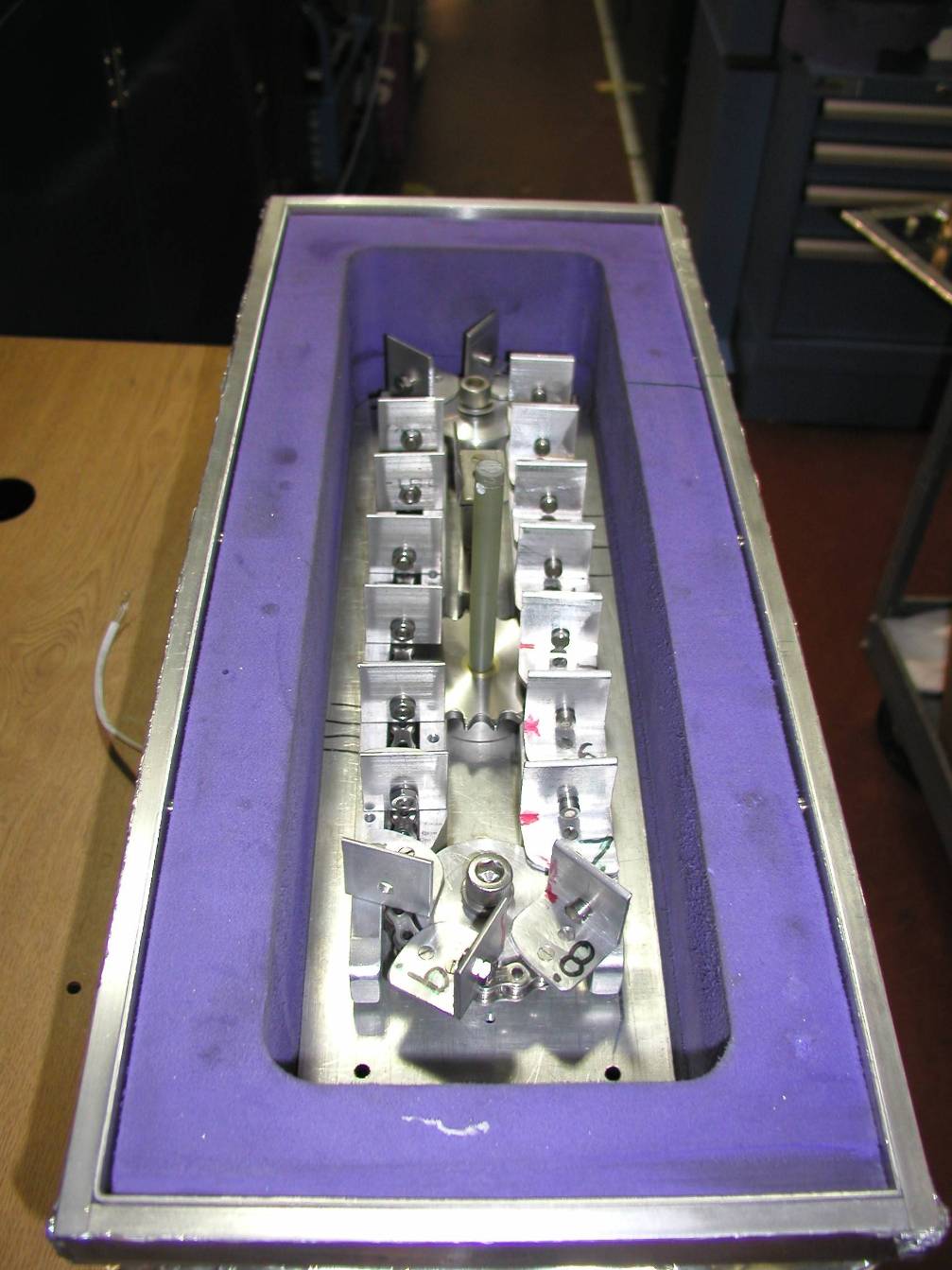 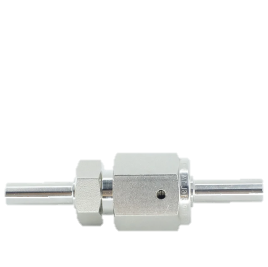 N2
Cryogen, overpressure and vacuum safety
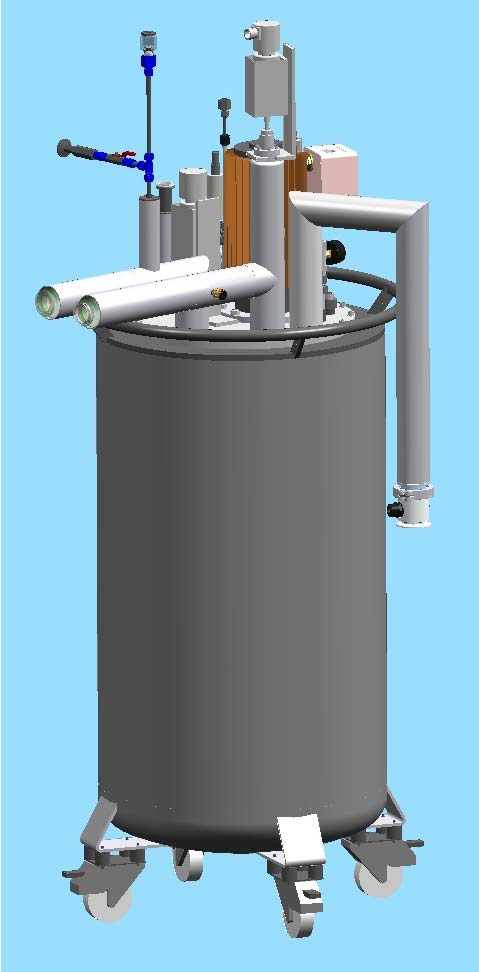 Cryostat is entirely vacuum insulated
all external surfaces at approximately room temperature
Boiloff gas discharge heated and directed down
All closed (or potentially closed) volumes have burst disks and/or pressure relief protection
Cryocooler has independent monitoring system with limits, audible klaxon alarms and emergency staff paging capability
Mono cooling circuit includes direct vacuum/cryogen seals hence:-
Tank will be fitted with overpressure burst disk
In-vacuum electronics protected by pressure interlock covering low conductivity pressure regime
Ring vacuum is protected by front-end double Be window
In-vacuum leaks of dry LN preferable to water
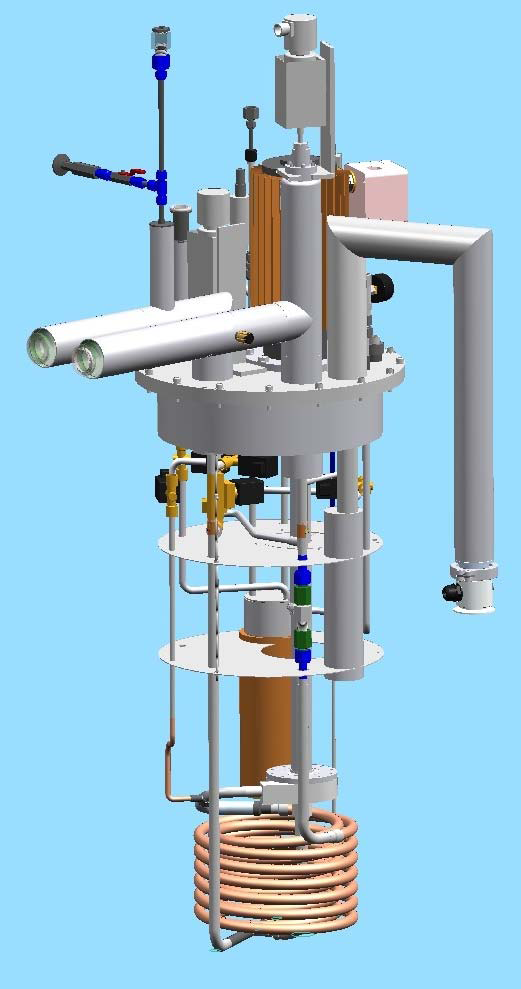 Could use help with…
EPS – integrate Cryostat “ok” relay output
Seismic – same as other cryostats
Replace eight wheels with 2” floor anchors
< 100 lbs/anchor
Spec burst discs
Electrical power feed
Cryo-cooler placement
Cryo cooler placement
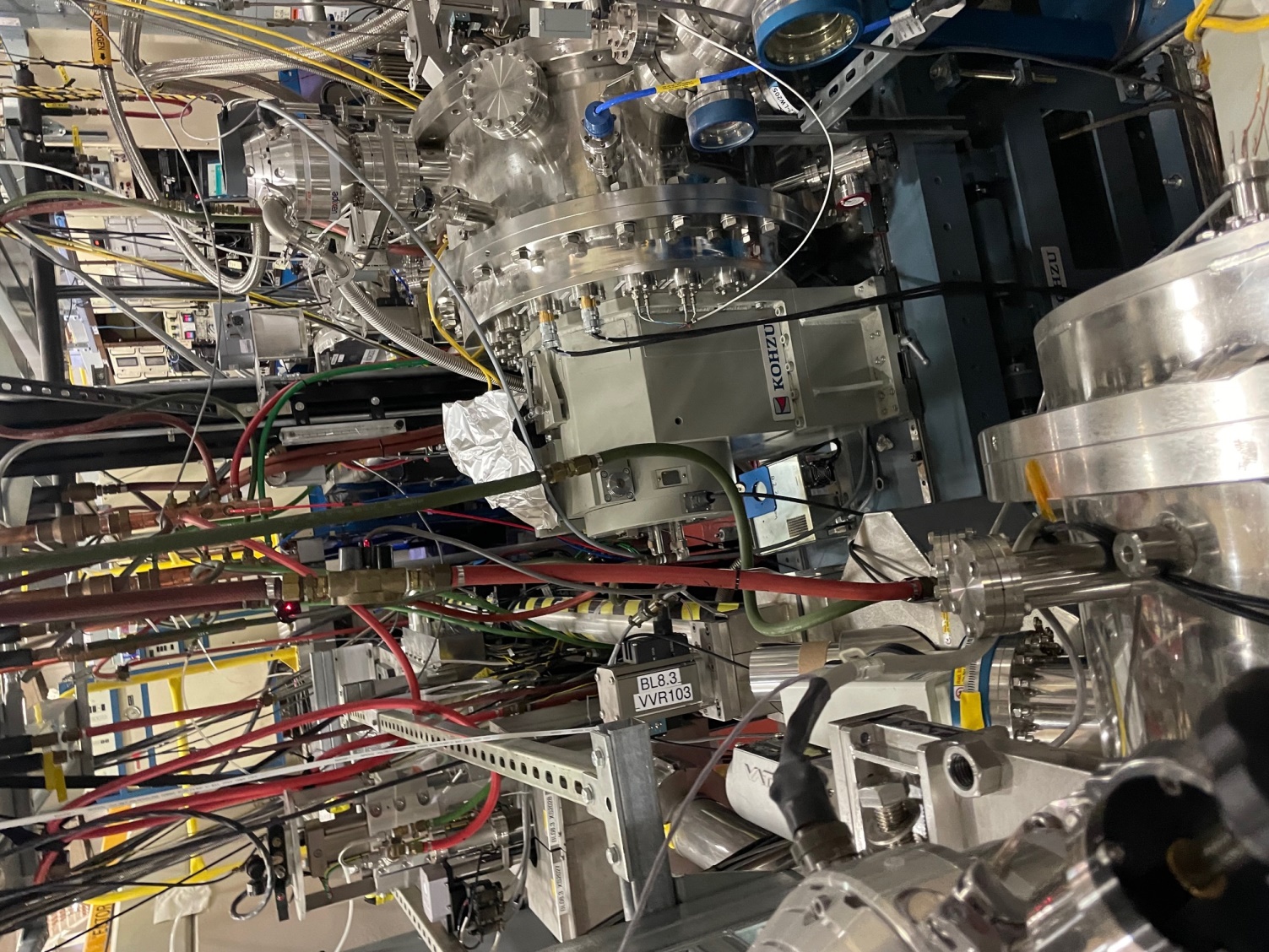 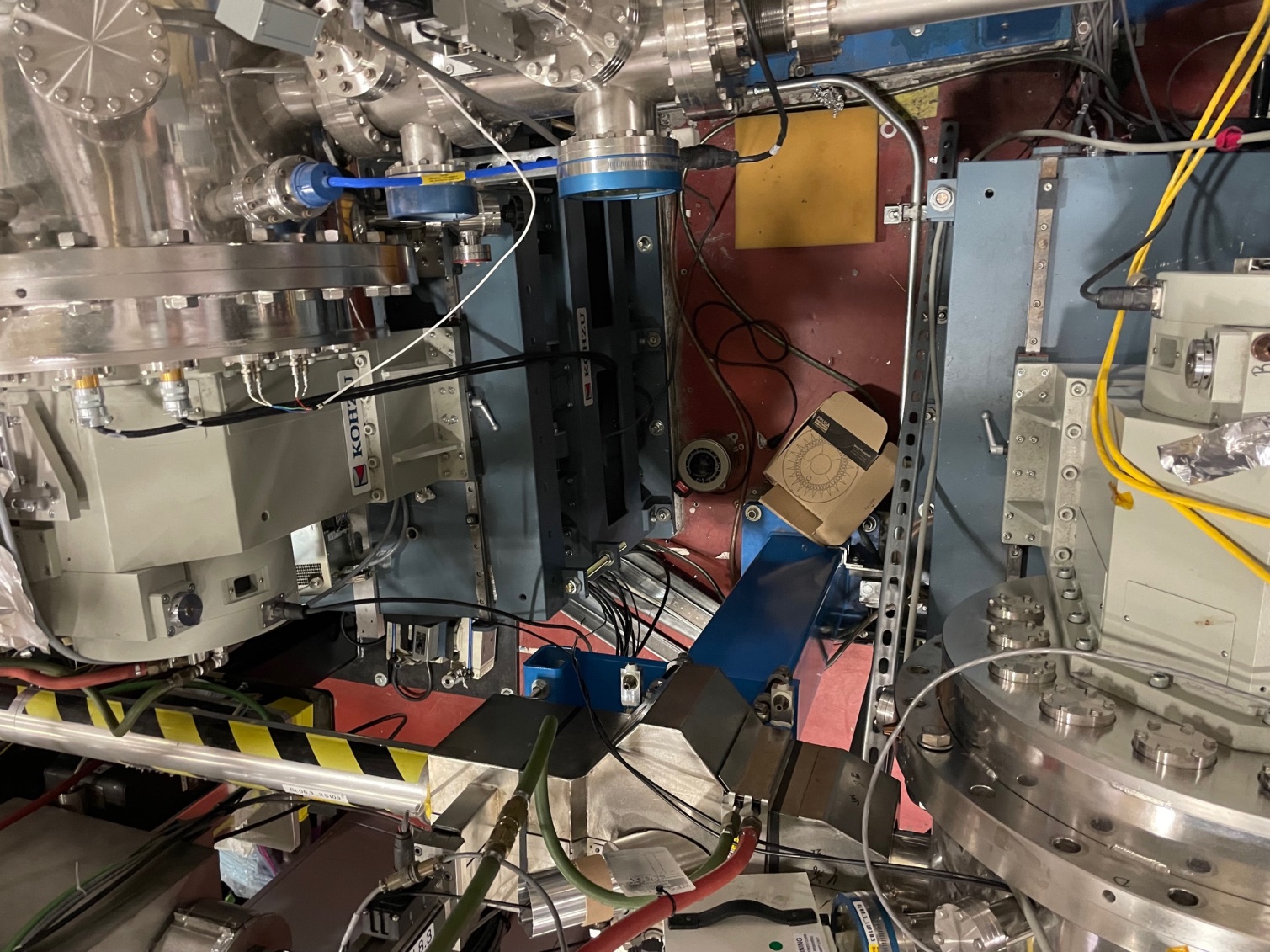 Back-out plan and crazy ideas
Re-install old mono parts
not expected, last resort
Modify Pb to fit cryo rig - preferable
Modify cryo rig to fit Pb - possible
Run water through new mono parts
In event of total cryo show-stopper
Daisy-chain 8.2.1 and 8.3.1 monos
May be valuable solution in future
Alternate cooler: N2 gas at 10 L/s
Very much lower cost
Expected schedule
Jun 25 – open mono, measure Pb plate
July 1 – completed power, EPS
July 30 – burst discs, cooler placement
Aug 5 – Kohzu upgrade complete
Sep 15 – Cryo cooler install complete
Oct 13 – BL Commissioning
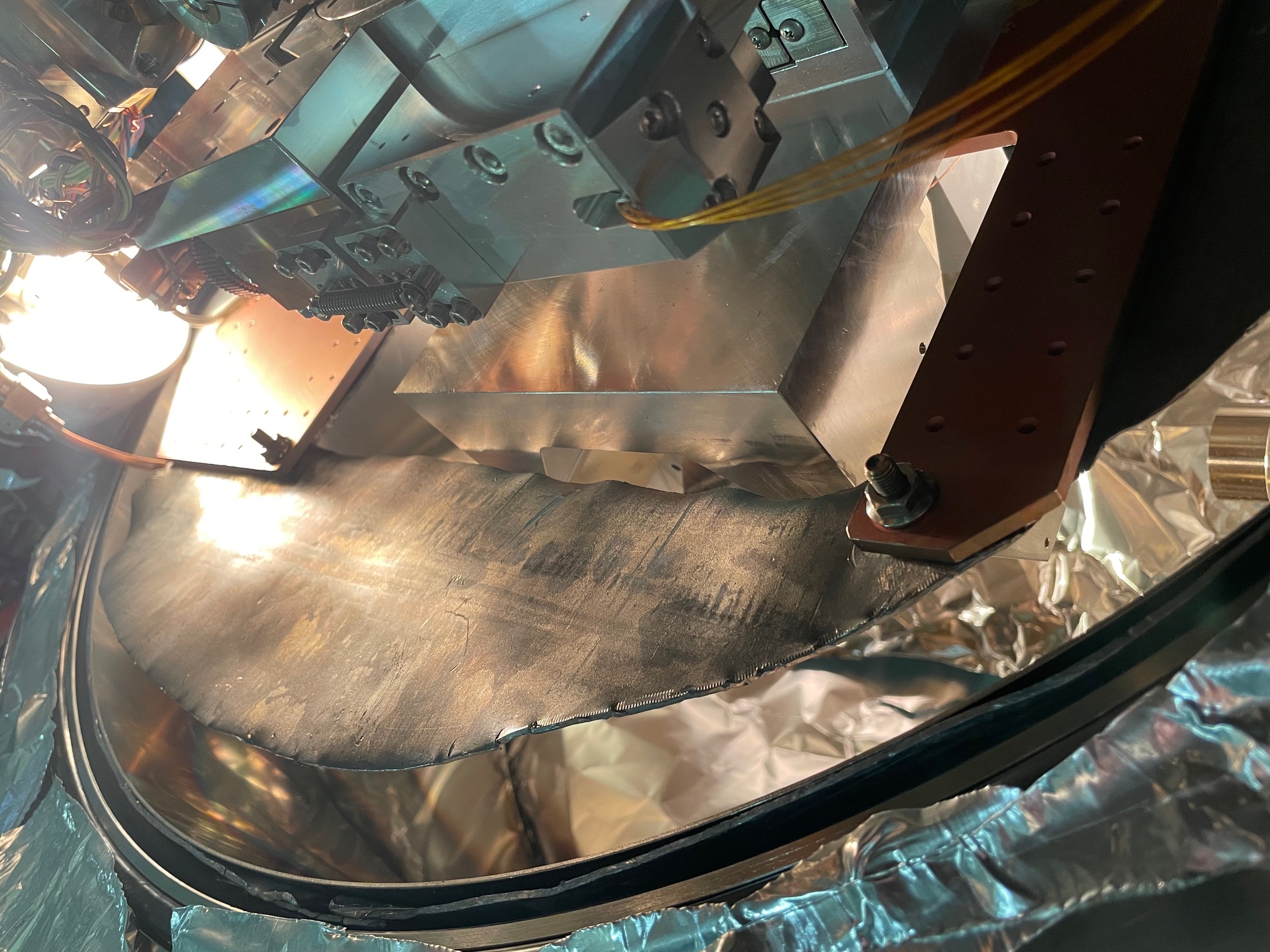 “hanging”
Pb
sheet
Cu
Compton
Shield
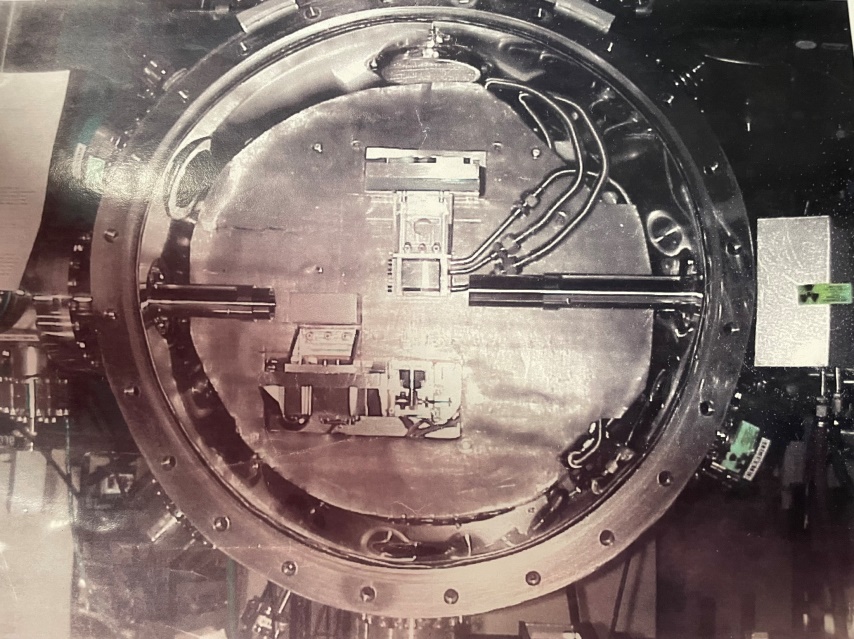 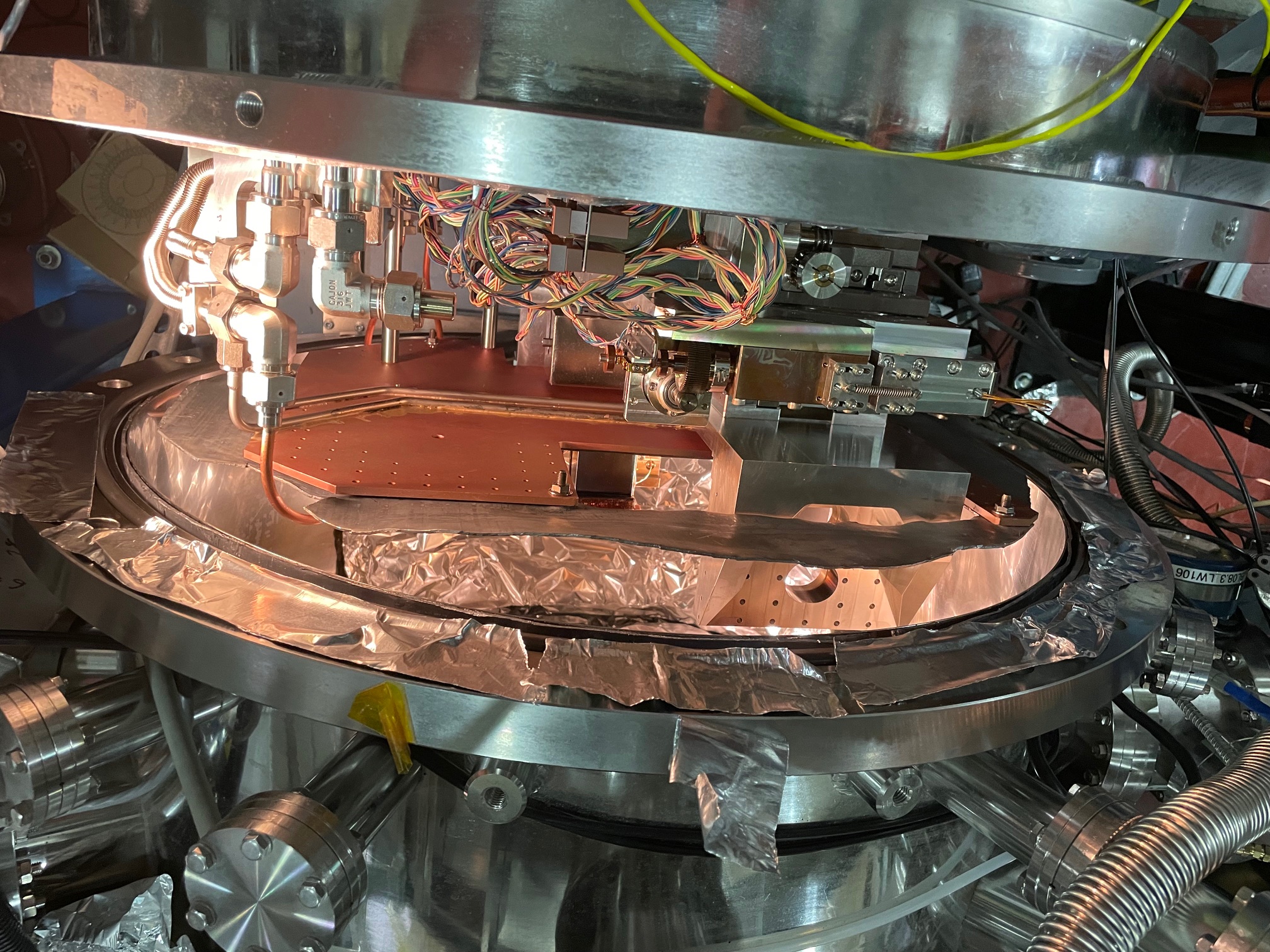 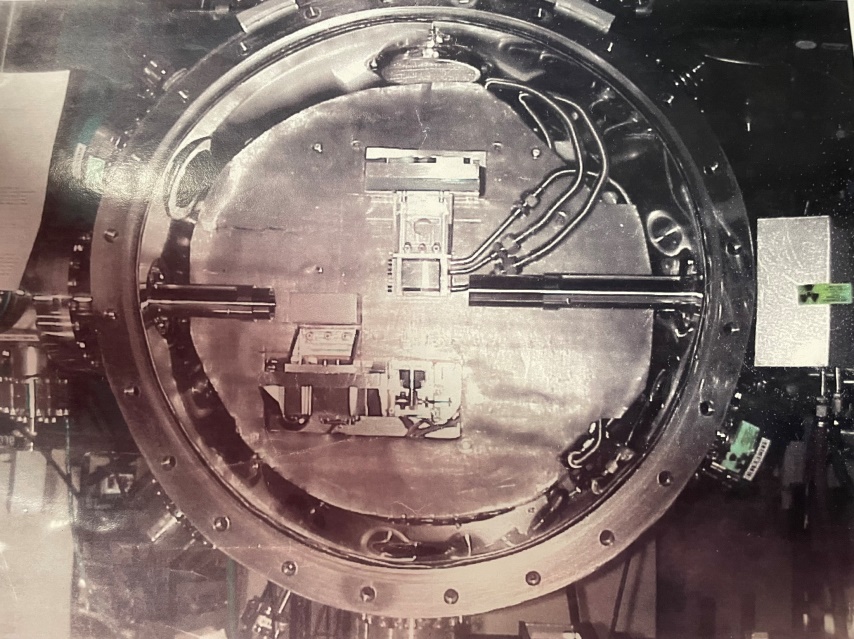 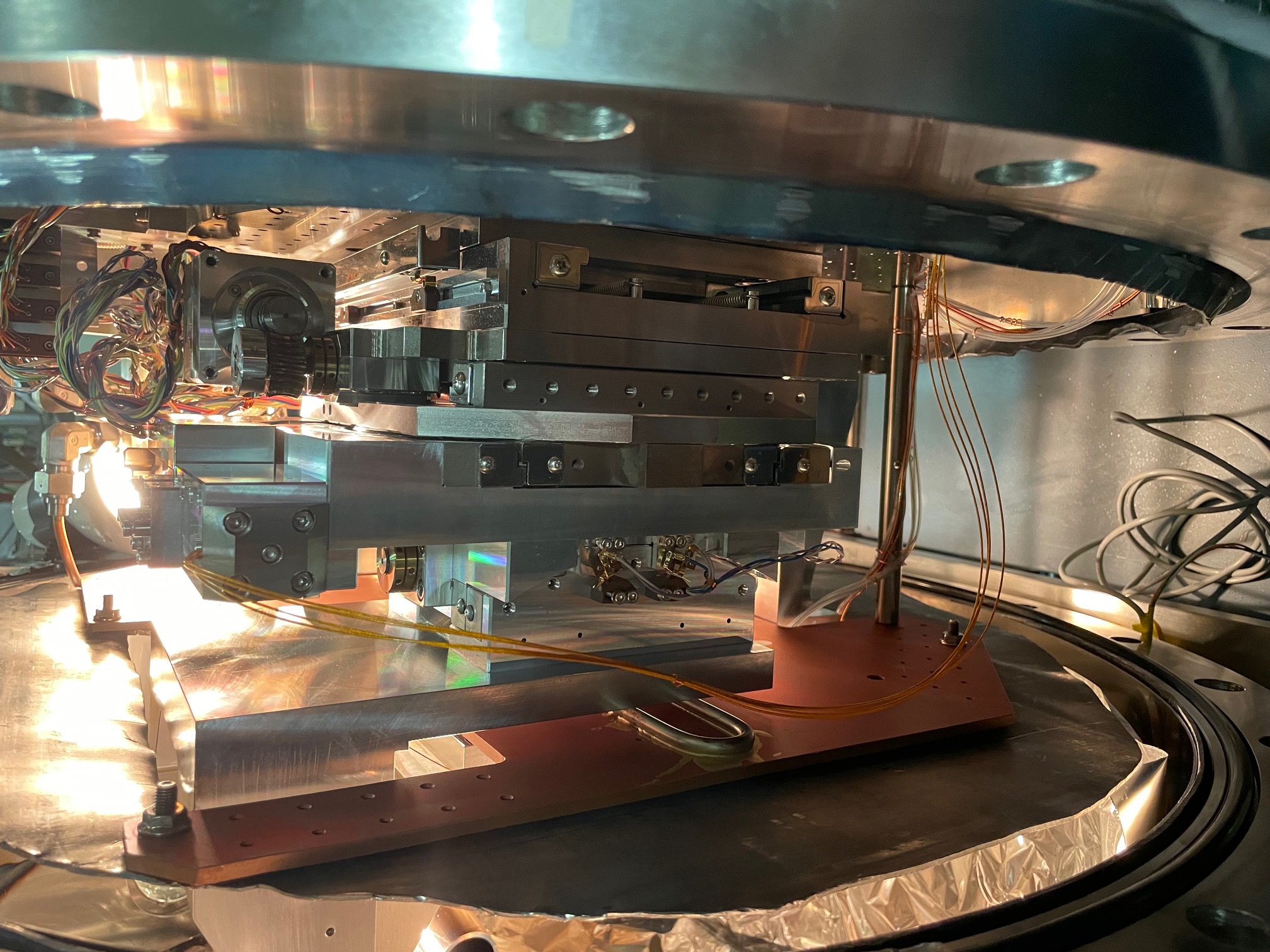 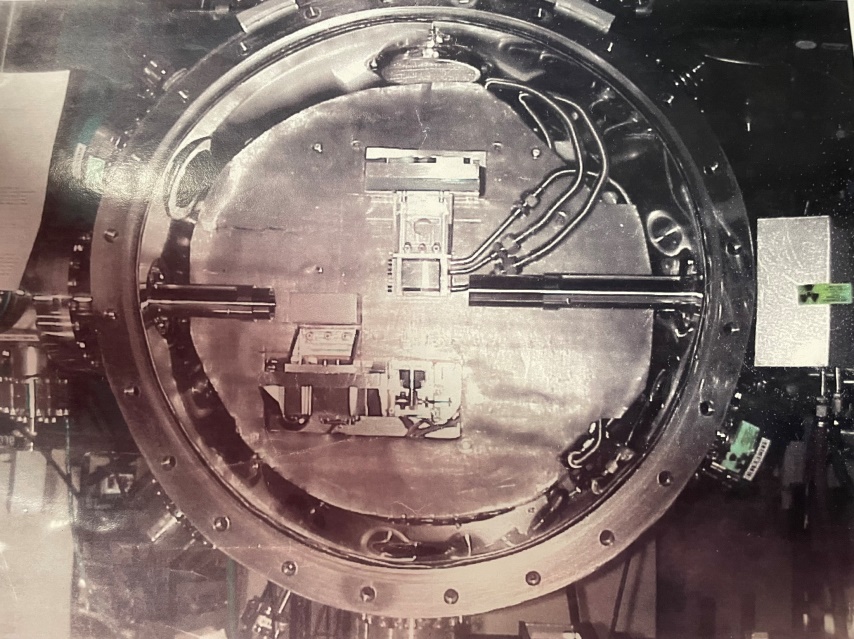 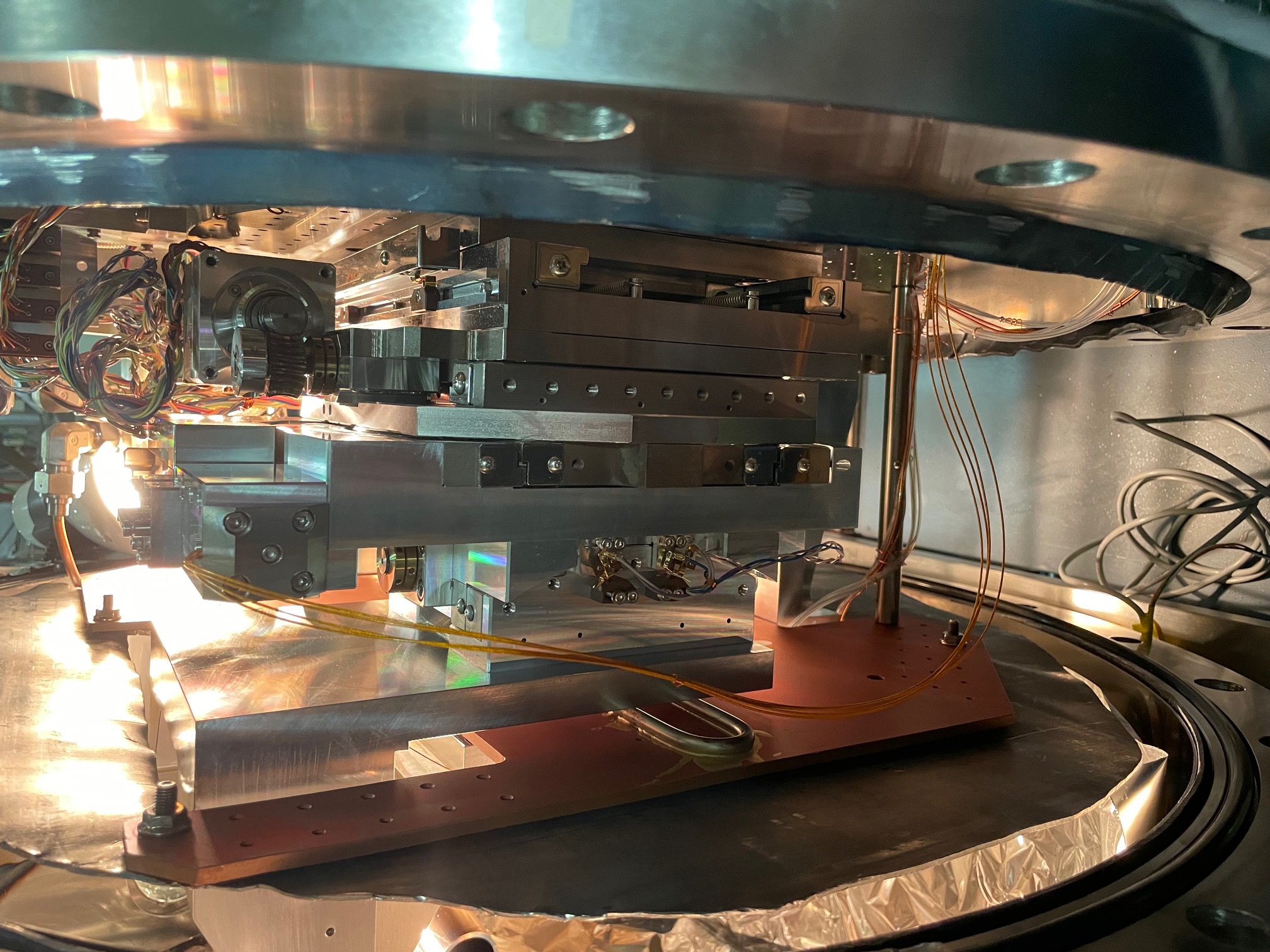 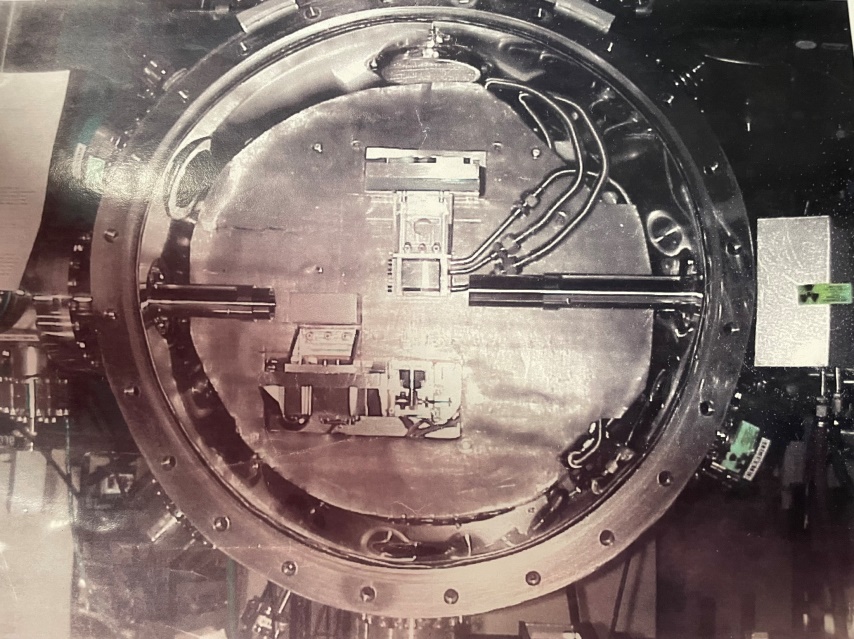 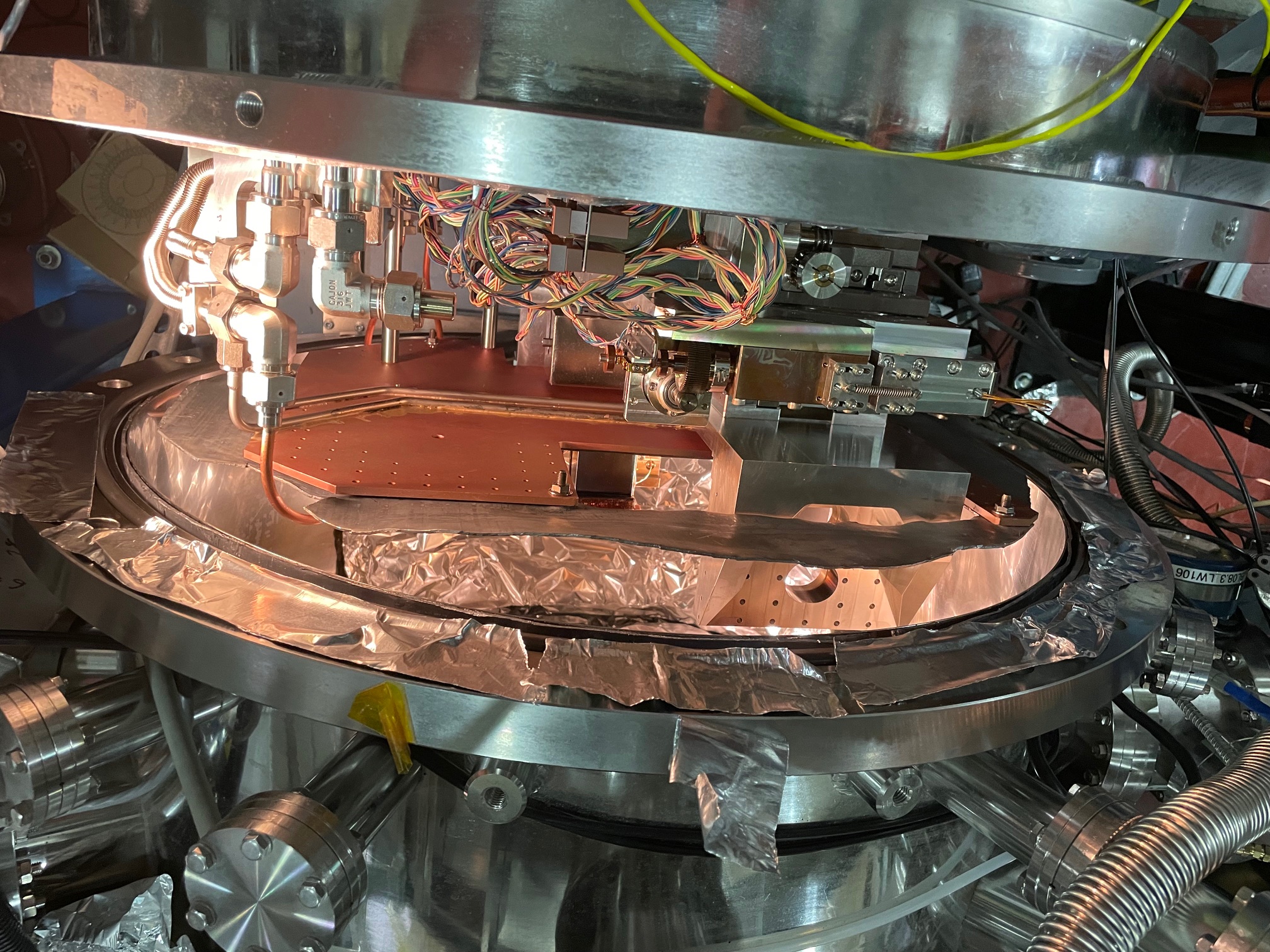 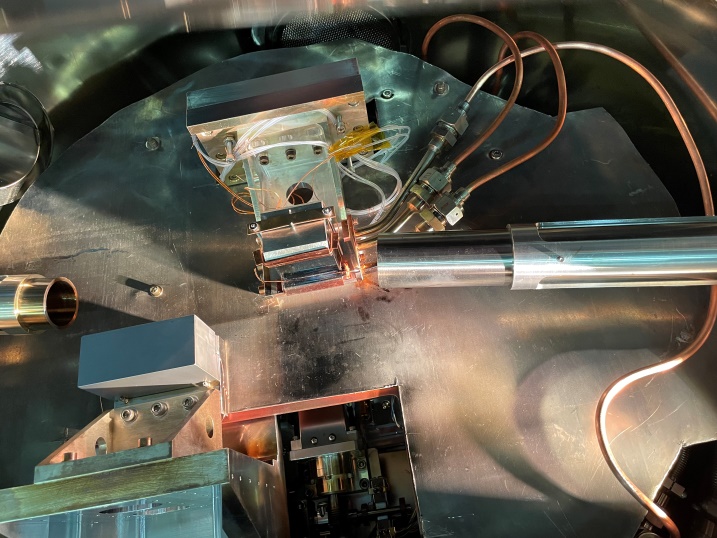 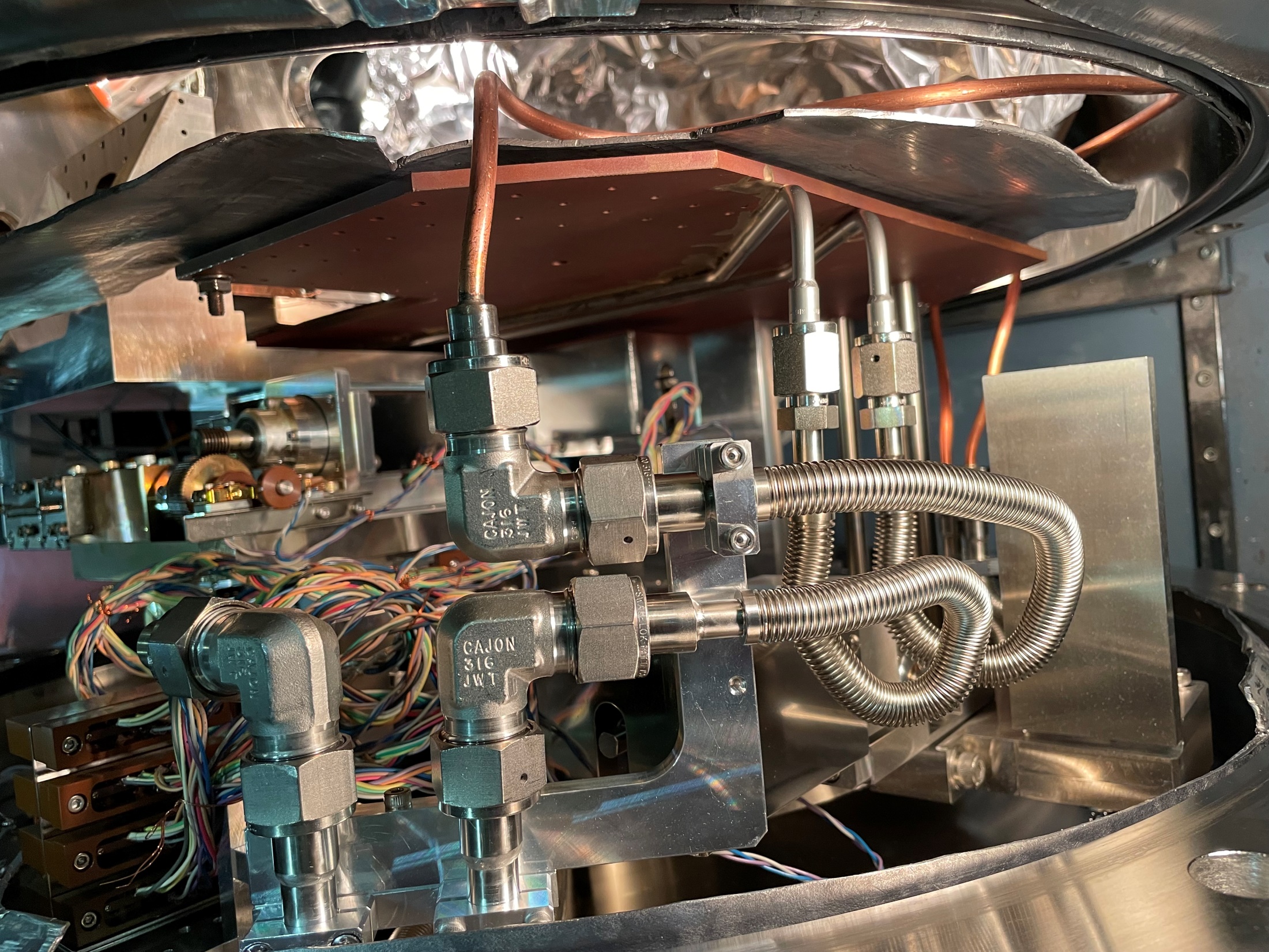 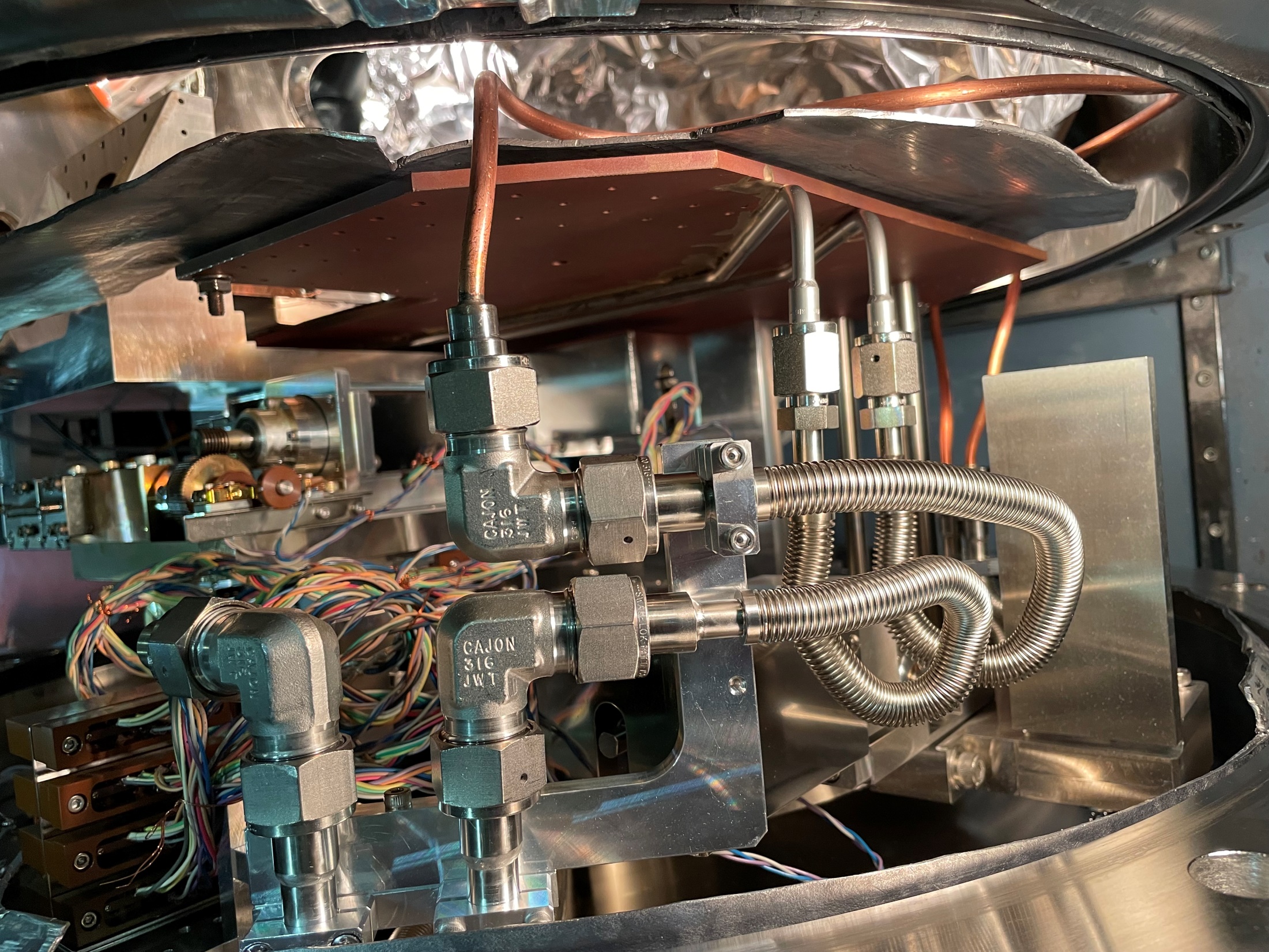